Fizika
10-sinf
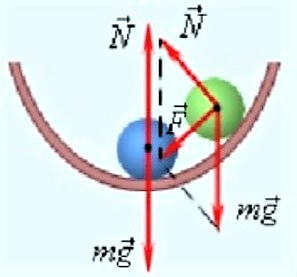 Mavzu: 
Jismlarning muvozanatda bo‘lish shartlari.

O‘qituvchi: 
Toshkent shahar Uchtepa tumani 287-maktab fizika fani o‘qituvchisi
 Xodjayeva Maxtuma Ziyatovna.
Massa markazi
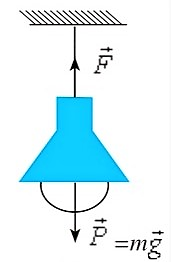 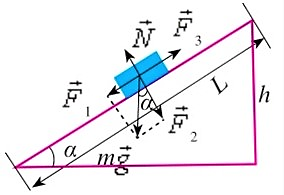 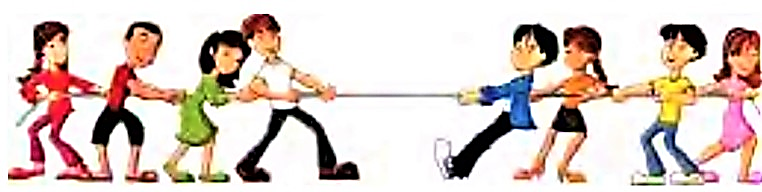 Muvozanat  turlarli
Turg‘un muvozanat.
      Jismni muvozanat holatidan chetga chiqarilganda uni dastlabki vaziyatga qaytaruvchi kuch hosil bo‘ladigan muvozanatga turg‘un muvozanat deyiladi.
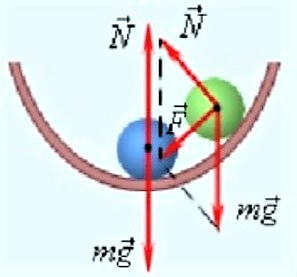 Turg‘unmas muvozanat
Jismni muvozanat holatidan chetga chiqarilganda, uni dastlabki vaziyatidan uzoqlashtiruvchi kuch hosil bo‘ladigan muvozanatga turg‘unmas muvozanat deyiladi.
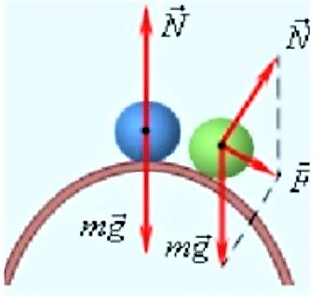 Farqsiz muvozanat
Jismni muvozanat vaziyatidan chetga chiqarilganda, uning holatini o‘zgartiradigan hech qanday kuch hosil bo‘lmasa farqsiz muvoznat deyiladi.
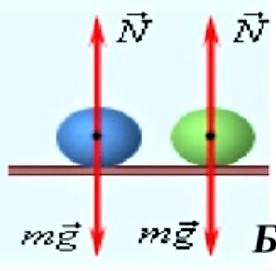 Turg‘un
Turg‘unmas
Farqsiz
Jismlarning turg‘unligi quyidagilarga bog‘liq:
  1) jism og‘irligiga;
  2) jism asosi yuzining kattaligiga;
  3) ag‘dariluvchi kuchning og‘irlik markazidan qanchalik quyida qo‘yilganligiga bog‘liq.
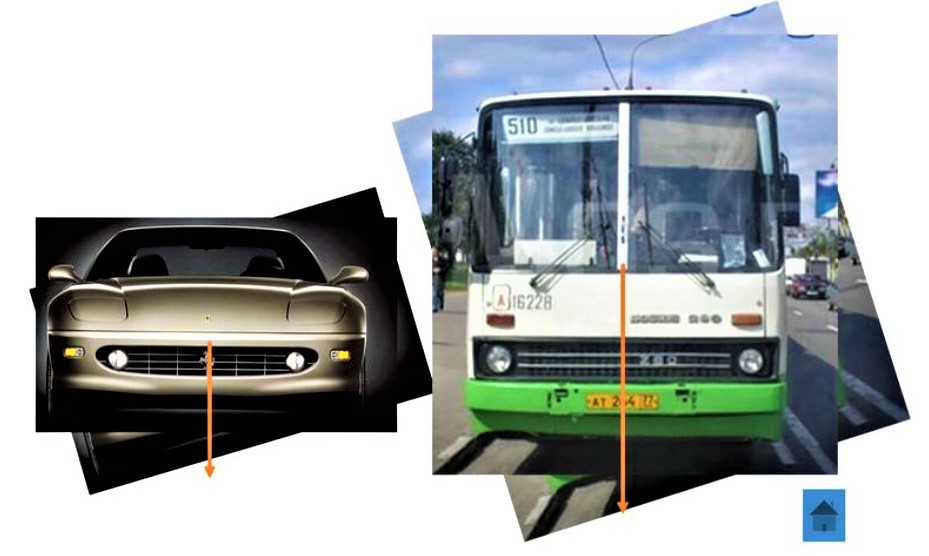 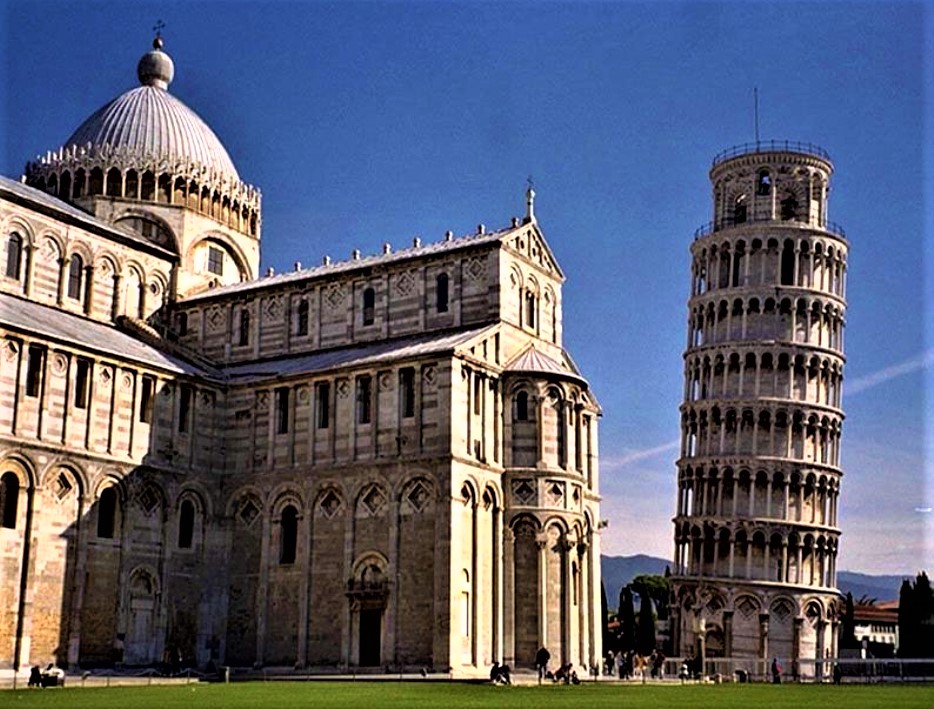 Masala
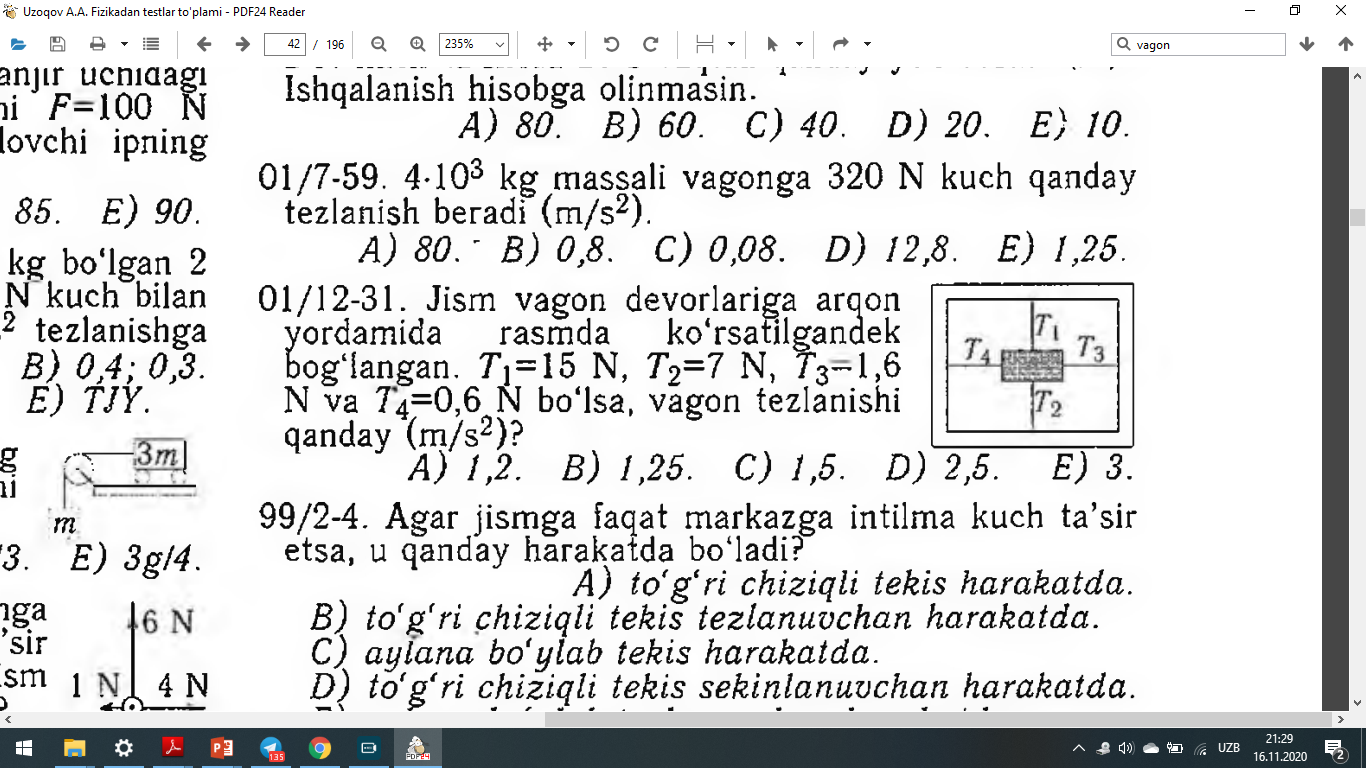 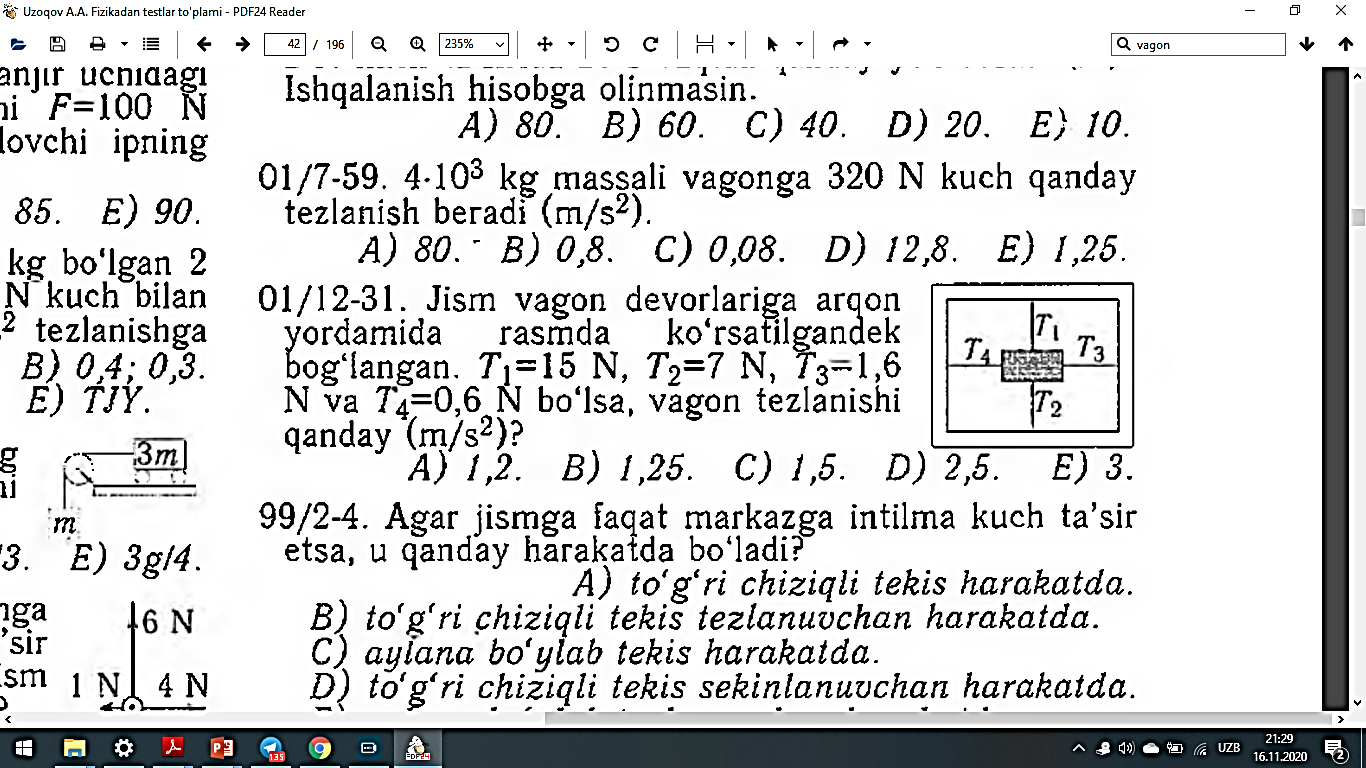 Mustaqil bajarish uchun topshiriqlar
Jismning massa markazi deb nimaga aytiladi?
Jismning muvozanatda bo‘lish shartlari qanday?
Muvozanatning qanday turlari bor?
Muvozanat turlariga turmushda va texnikada misollar keltiring.